MATEMATIKA
6- sinf
MAVZU: BIR NOMA’LUMLI BUTUN KOEFFITSIYENTLI CHIZIQLI TENGLAMALARNI YECHISH
O‘XSHASH HADLAR VA ULARNI IXCHAMLASH
8a – 6a – 4a      ifodani soddalashtiring
Misol.
Yechish:
8a – 6a – 4a = 8a + ( – 6a)  + (– 4a)
8a,  – 6a,   – 4a      - qo‘shiluvchilar
o‘xshash hadlar
8a – 6a – 4a = (8 – 6 – 4)a = – 2a
– 2a
Javob:
O‘XSHASH HADLAR VA ULARNI IXCHAMLASH
Ifodani unga teng bo‘lgan sodda ko‘rinishidagi ifoda bilan almashtirish uchun:
    1- qadam: o‘xshash hadlarning koeffitsiyentlari qo‘shiladi;
    2-qadam: natija umumiy harfiy ko‘paytuvchiga ko‘paytiriladi.
Ifodani bunday soddalashtirish o‘xshash hadlarni ixchamlash deyiladi.
O‘XSHASH HADLAR VA ULARNI IXCHAMLASH
(a +b) ∙ c =  a ∙ c + b ∙ c
qavslarni ochish
a ∙ c + b ∙ c = (a +b) ∙ c
umumiy ko‘paytuvchini qavsdan tashqariga chiqarish
CHIZIQLI TENGLAMALARNI YECHISH
Chiziqli tenglamalar – noma’lumning birinchi darajasi qatnashgan tenglamalar:
ax = b
Bunda,  a  va b    – istalgan sonlar, x  esa noma’lum son
MASALA
Uchburchakning bir tomoni ikkinchi tomonidan 3 cm qisqa, uchinchi tomonidan esa 2 cm uzun. Uchburchakning perimetri 52 cm bo‘lsa, uning tomonlari uzunliklarini toping.
tenglama tuzamiz:
Yechish:
x + (x + 3) + (x - 2) =52
bir tomoni – x desak,
ikkinchi tomoni –  x + 3
uchinchi tomoni – x - 2
YECHISH
x + (x + 3) + (x - 2) =52
bir tomoni:  17
ikkinchi tomoni: 17 + 3 = 20
x + x + 3 + x - 2 =52
3x + 1 = 52
uchinchi tomoni: 7 - 2 = 15
3x + 1 + (-1) = 52 + (-1)
3x = 51
Javob: 17 cm, 20 cm, 15 cm
3x : 3 = 51 : 3
x = 17
TENGLAMANING ASOSIY XOSSALARI
1- xossa: Tenglamadagi istalgan hadni uning ishorasini qarama-qarshisiga o‘zgartirib, tenglamaning bir qismidan ikkinchi qismiga o‘tkazish mumkin.

    2- xossa: Tenglamaning barcha hadlarini nolga teng bo‘lmagan ayni bir songa ko‘paytirish yoki bo‘lish mumkin.
1006- masala
Qavslarni oching va o‘xshash hadlarni ixchamlang:
1) – (– 7a + 5) – 4,5a + 2,8
2)  (2,4x – 1) ∙ (– 0,5) – 0,5x
3)  (3b – 2) ∙ (– 5) + 4
4)  –8 (c – 3) + 9c
YECHISH
= 7a – 5 – 4,5a + 2,8 =
1) – (– 7a + 5) – 4,5a + 2,8
= 7a– 4,5a  –  5 + 2,8 =
2,5a – 2,2
2) (2,4x – 1) ∙ (– 0,5) – 0,5x
= 1,2x + 0,5 – 0,5x =
= 0,7x  + 0,5
= -15b + 10  + 4 =
-15b + 14
3) (3b – 2) ∙ (– 5) + 4
= c + 24
4) –8 (c – 3) + 9c
= –8c + 24 + 9c
1010- masala
Tenglamani yeching:
1) 5(x – 1) + 7 = 3(x + 1) + 1
2) 2(x + 1) + 3 = 3(x – 1) + 6
3) 3(3x + 5) – 4(3x – 5) = 0
4) 7(5 – x) + 2 = 5(6 – x) + 1
MUSTAQIL  BAJARISH  UCHUN  TOPSHIRIQLAR:
Darslikning 191- betidagi    
1022-, 1023-, 1024-, 1025- masalalarni
yeching.
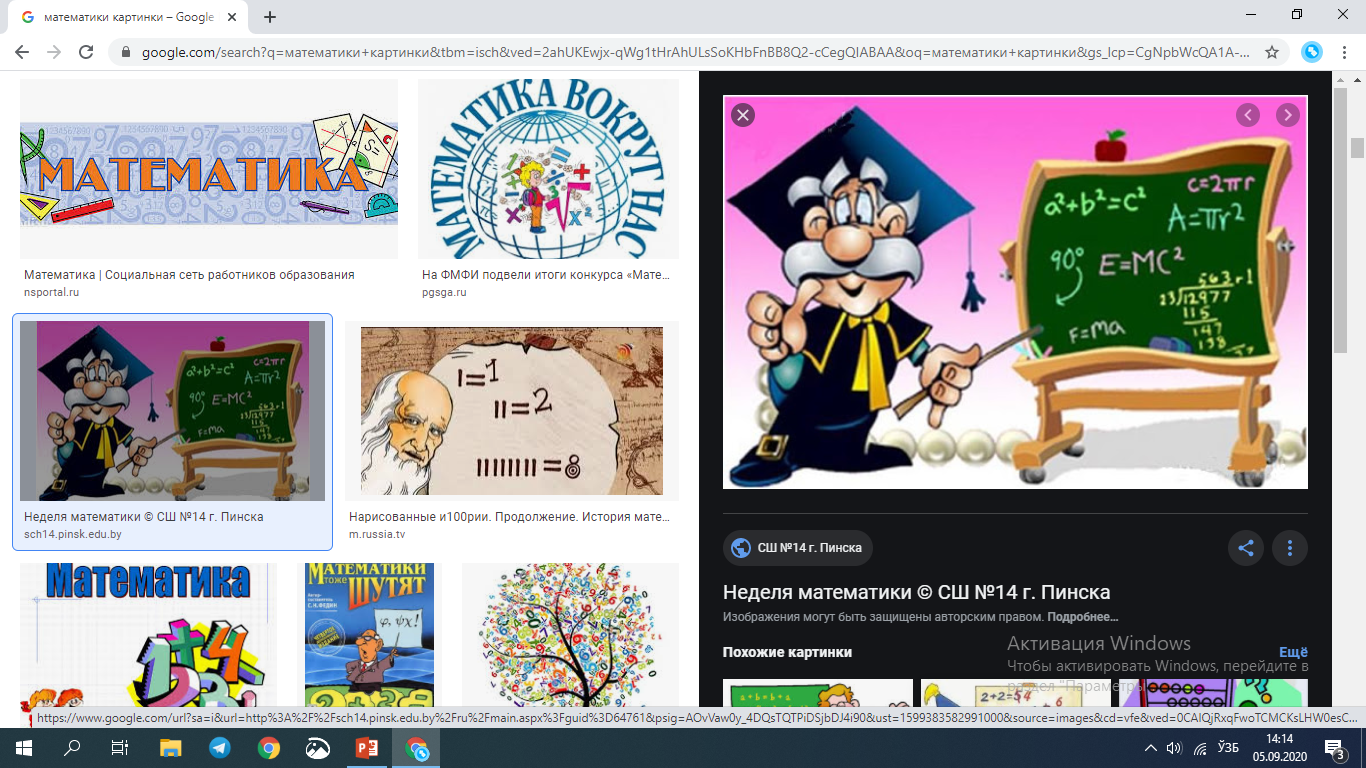